Payments & Sports wagering
Payments Overview
October 2019
Joseph A Pappano SVP Managing Director
WE ARE THE PAYMENTS INNOVATOR
A leader in technology and services for merchants, banks and capital markets across the globe
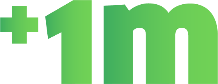 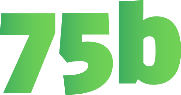 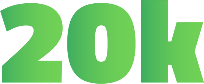 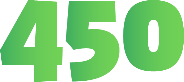 Solutions
Transactions processedaround the globe
Merchant locations
Clients
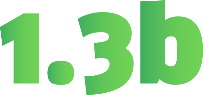 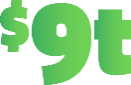 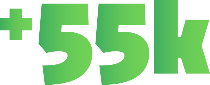 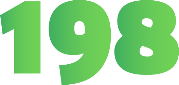 Operational facilities worldwide
Colleagues in 52 countries
Moved annuallyaround the globe
Card served worldwide
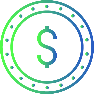 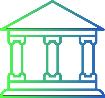 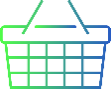 Serving 90% of the top 20 private equity firms
Serving 90% of thetop 50 largest global banks
Serving 60% of the top 10 largest merchants
[Speaker Notes: Key Point: Metrics matter, especially in this golden age of data. But they only add up one at a time, as we move clients from opportunity to successful outcome, partnership by partnership. At FIS, our size and scale are relevant only as they help our clients get where they want to go faster. 

Targeted time on this slide: 1 minute

Messaging: 

FIS’ role in reinventing the future of banking and payments technologies has caught the attention of a global marketplace. For half a century, we have served financial institutions of all sizes, government entities, and increasingly, retail and commercial enterprises and education and public sector businesses. Whatever the organization, clients dictate our approach as we listen to business challenges and strategic goals, and respond to each individually. Our focus is not to sell products, but to solve problems, crafting solutions that not only meet immediate needs, but grow and evolve as market conditions change. 

Our more than 55,000 employees are domain and technical experts – in fact, some were previously customers. We have resources on the ground in more than 100 countries and we benefit from service and development centers that allow us to create hubs of resources across multiple products and platforms. This approach helps us to deliver a higher level of service and accelerated development of new solutions.]
GLOBAL RESEARCH & EXPERTISE
Global acquiring network, built over +30 years
59 acquiring licenses
Number 1 international acquirer
Process eCom & POS
Process eCom only
Do not currently process but open to us
Restricted countries (e.g. due to sanctions or card brand rules)
LEADING THE MODERNIZATION OF GAMING PAYMENTS
1
2
4
3
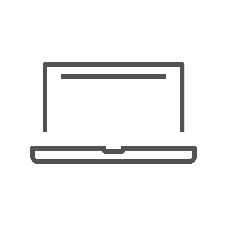 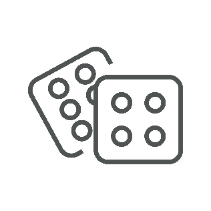 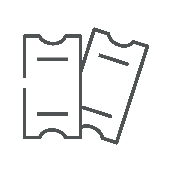 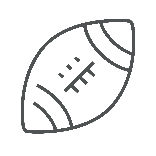 Sports betting
1st Post PASPA Internet Sports Betting Credit & Debit Transaction (New Jersey – 2018
Support 100% of the online/mobile sports betting  partnerships
Casino
1st Casino Slot (Play+ with NRT/Sightline) Prepaid Debit Transaction (Connecticut - 2015)
1st Casino Table Game (PlayOn with ACS) Debit Transaction (California - 2016)
Lottery
1st iLottery Credit & Debit Transaction (Illinois - 2012)
1st Lottery Self-Service Kiosk Debit Transaction (Pennsylvania - 2017)
1st Lottery Retail Clerk-Initiated Debit Transaction (Pennsylvania - 2017)
iGaming
1st iGaming Credit & Debit Transaction (Nevada - 2013)
1st iGaming (Play+ with NRT/Sightline) Prepaid Debit Transaction (New Jersey - 2016)
PAYMENT ECOSYSTEM
Roles & Responsibilities
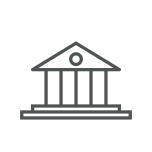 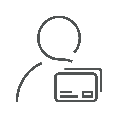 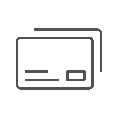 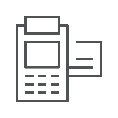 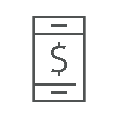 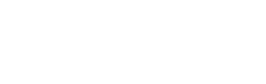 3
1
2
4
5
6
Cardholder
Alternative payments
Merchant payment device
Card payments
Issuer
Acquirer
[Speaker Notes: CHOOSE BETWEEN SLIDE 12 AND 13]
Payments Ecosystem
Time Tested, Well Proven
Inherited Consumer Protections 
Highly Complex but provides a frictionless experience for consumer/player to fund a wagering account 
Velocity & Controls exist limiting spend on Credit (Open to Buy Limit) 
Gambling MCC codes – 7800, 7801, 7802, 4829, 6051 etc. 
Preferences on funding and payout methods continue to evolve
6
Sports Betting in the US Market
Jurisdictions with online/mobile offering that accept both debit & credit cards (NV, NJ, PA, WV, RI, IN, OR)
Frictionless player experience  
Debit vs Credit Mix – 70/30 
$125 vs $180 avg ticket – debit vs credit
Low Fraud Rates - @25 bps in chargebacks
Discover & American Express have aggressively entered market
7
RESPONSIBLE GAMING
Electronic payments provide true insights into actual player behavior
Visibility
Identity control
Issuer controls
Reporting
Actual experience/player profiles
Credit vs Debit spend
Available balance/credit risk
Player behavior